Κλινική Εξέταση Θώρακα - Κοιλίας
Αλέξανδρος Κ. Χαραλαμπόπουλος
Αναπληρωτής Καθηγητής Χειρουργικής Πανεπιστημίου Αθηνών
Α΄ Χειρουργική Κλινική, Λαϊκό Νοσοκομείο
Κλινική Εξέταση Θώρακα
Θωρακική Κοιλότητα
Μεσοθωράκιο

Κοιλότητες του υπεζωκότα
Κλινική Εξέταση Θώρακα
Εξέταση:
 Θωρακικού τοιχώματος
Πνευμόνων και κοιλότητας υπεζωκότα (αναπνευστικού συστήματος)
Καρδιάς και μεγάλων αγγείων
Υπόλοιπων οργάνων μεσοθωρακίου
Τοπογραφική Ανατομική
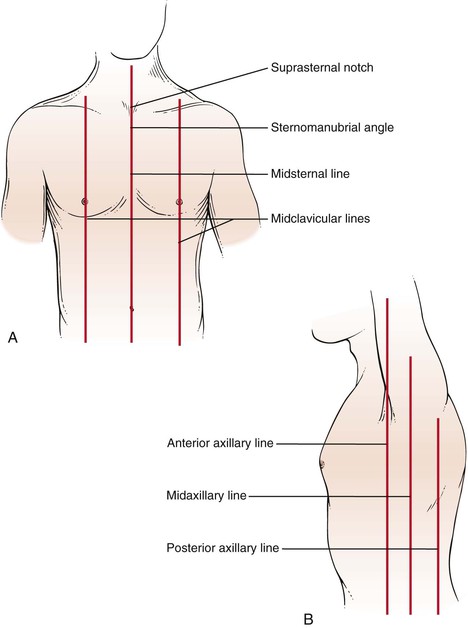 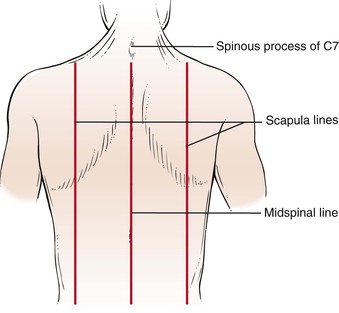 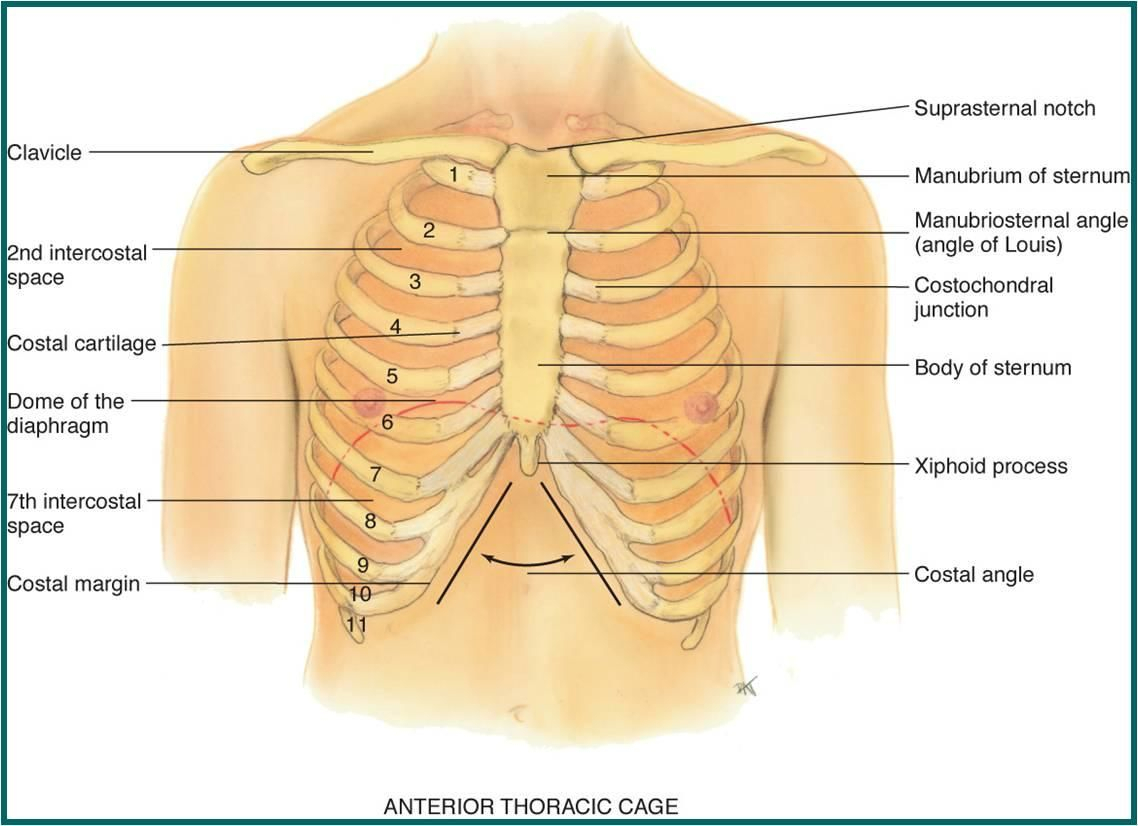 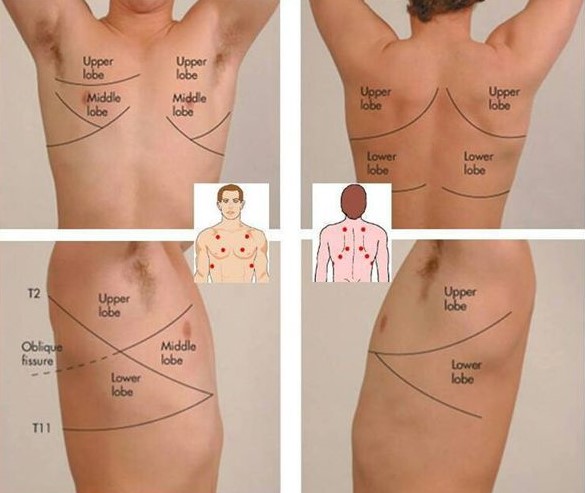 Α. Κλινική Εξέταση Θωρακικού Τοιχώματος
Ιστορικό
Κληρονομικότητα (συγγενείς διαμαρτίες)
Κακώσεις 
Εγχειρήσεις
Διάφορες παθολογικές καταστάσεις 
	(με αποτέλεσμα την παραμόρφωση τοιχώματος)
Συμπτώματα
Θωρακικό άλγος
Επιπολής άλγος (ευαισθησία κατά την ψηλάφηση)
Άλγος που επιτείνεται με αναπνευστικές κινήσεις (βήχα, πταρμό, κλπ)
Εν τω βάθει άλγος (οπισθοστερνική και προκάρδια χώρα)
Επιπολής Άλγη
Οφείλονται σε:

Φλεγμονές
Νεοπλάσματα 
Κακώσεις
Δέρματος 
& Υποδόριου
Ιστού
Θωρακικό άλγος (πλευριτικό) που επιτείνεται κατά τις αναπνευστικές κινήσεις
Οφείλεται σε:

Φλεγμονές
Νεοπλάσματα 
Κακώσεις 
Λοιπές παθήσεις
Μυών, νεύρων, 
πλευρών, 
τοιχωματικού υπεζωκότα
Οπισθοστερνικά & Προκάρδια Άλγη(εν τω βάθει άλγη)
Εκλαμβάνονται ότι προέρχονται από την καρδιά
Όλα τα όργανα του μεσοθωρακίου (οισοφάγος, αορτή, πνευμονική αρτηρία, κλπ), αλλά και κοιλίας (χοληδόχος κύστη, πάγκρεας, στόμαχος, δωδεκαδάκτυλο) και το διάφραγμα
Αίτια
Στηθάγχη
Έμφραγμα μυοκαρδίου

Πνευμονική εμβολή
Περικαρδίτιδα
Διαχωρισμός αορτής
Αχαλασία, οισοφαγίτιδα, καρκίνος οισοφάγου, ξένα σώματα
Όγκοι μεσοθωρακίου
Πνευμο/πυοπνευμο-θώρακας
Χολοκυστίτιδα, διαφραγματικό απόστημα, πεπτικό έλκος, οξεία παγκρεατίτιδα, έμφραγμα σπληνός...
Αντικειμενική ΕξέτασηΘωρακικού Τοιχώματος
Κυρίως με επισκόπηση
Κατά δεύτερο λόγο ψηλάφηση

Η επίκρουση & ακρόαση ελάχιστα υποβοηθούν
Επισκόπηση
Από όλες τις πλευρές
Εξετάζεται το σχήμα, μέγεθος, συμμετρία, έκπτυξη κατά τις αναπνευστικές κινήσεις, κατάσταση δέρματος, φλεβών (θωρακικό ή θωρακοκοιλιακό επίφλεβο), κλπ
Σύνδρομο Άνω Κοίλης Φλέβας
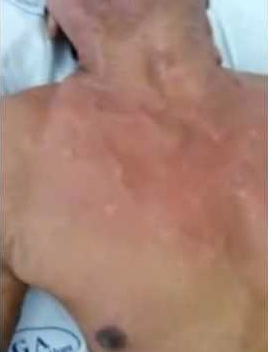 Ψηλάφηση
Ύπαρξη:
ευαισθησίας, θερμοκρασία, κλυδασμού, διογκώσεων, κλπ 

Συμμετρική ψηλάφηση με όλη την παλαμιαία επιφάνεια των χεριών
Παθήσεις Θωρακικού Τοιχώματος
Συγγενείς και επίκτητες ανωμαλίες
	- Θώρακας υποδηματοποιών, τροπιδοειδής, 	εμφυσηματικός, δισχιδές στέρνο, κ.α.
Φλεγμονές
  	- Πυογόνες και Ειδικές (π.χ. ψυχρό απόστημα 	φυματίωσης)
Διογκώσεις
	-Κυστικές, καλοήθεις, κακοήθεις
Β. Κλινική ΕξέτασηΑναπνευστικού Συστήματος
Ιστορικό
Κληρονομικότητα
Ατομικό αναμνηστικό
Επάγγελμα
Συνήθειες και τρόπος ζωής
Συμπτωματολογία παρούσας νόσου
Συμπτώματα
Βήχας
	- ξηρός ή παραγωγικός

Απόχρεμψη
Βλεννώδης
Πυώδης
Βλεννοπυώδης
Αφρώδης
Υδατώδης (σαν από βράχο)

 Αιμόπτυση

 Κυάνωση και δύσπνοια
Αντικειμενική Εξέταση
Επισκόπηση
Ψηλάφηση
Επίκρουση
Ακρόαση
Επισκόπηση
Γενική εμφάνιση

Δάκτυλα/Χέρια

 Πρόσωπο

Τράχηλο

 Θώρακα
Τυπικά Ευρήματα
Κυάνωση
Διαταραχές της αναπνοής
Πληκτροδακτυλία
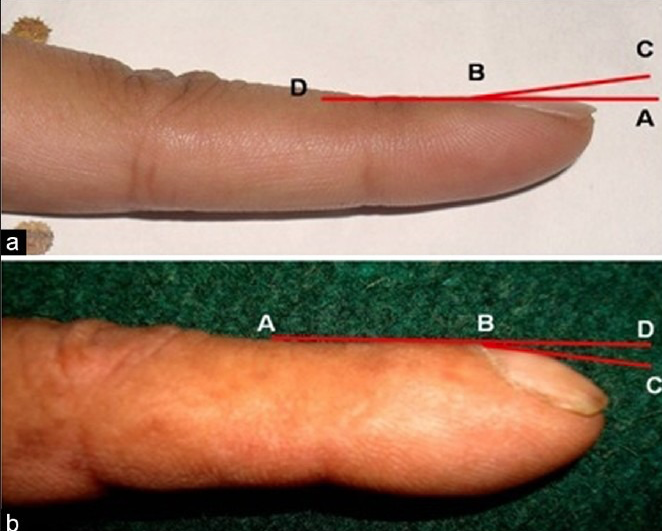 Ψηλάφηση
Σκοπός
Έλεγχος έκπτυξης θωρακικού τοιχώματος και υποκείμενου πνεύμονα
Αναζήτηση φυσιολογικών και παθολογικών δονήσεων
Ψηλάφηση τραχηλικών και μασχαλιαίων λεμφαδένων !!!
Έκπτυξη Θώρακος
Κατάγματα πλευρών
Συμφύσεις
Πνευμονία
Υπεζωκοτική συλλογή
Πνευμοθώρακας
Ατελεκτασία
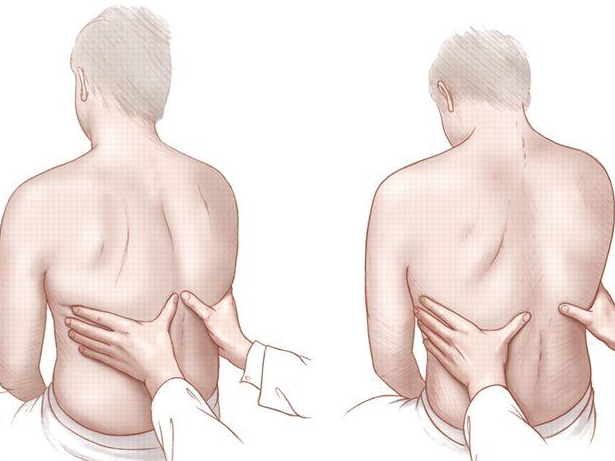 Δονήσεις
Φωνητικές
 σε παρεμβολή συμπαγούς μάζας
 σε παρεμβολή υγρού ή κενού
Τριβής
Σε φλεγμονή υπεζωκότα (αντιληπτές και στις 2 φάσεις της αναπνοής)
Βρογχικές
Λόγω των δονήσεων των εκκρίσεων μέσα σε βρόγχο ή τραχεία που έχει φλέγμονή 
Βήχα
Ίδια αξία με τις φωνητικές (σε παιδιά, κωφάλαλους)
Επίκρουση
Άμεση (πχ για κορυφή πνεύμονα μέσω κλείδας)
Έμμεση (χρησιμοποιείται σήμερα)

Συμμετρικά από κορυφές προς βάσεις

Ήχοι:
Σαφής πνευμονικός
Τυμπανικός (τραχεία, μεγάλοι βρόγχοι, χώρος του Traube, πνευμοθώρακας)
Αμβλύς (καρδιά, ήπαρ, πύκνωση)
Xώρος του Traube
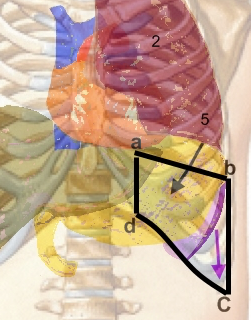 Ακρόαση
Συμμετρικά από κορυφές προς βάσεις
+ μασχαλιαίες κοιλότητες

 αναπνευστικού ψιθυρίσματος σε κάθε κατάσταση που οδηγεί σε  έκπτυξη θώρακος
 εντάσεως αναπνευστικού ψιθυρίσματος σε παιδιά και αθλητές
Κλινική Εξέταση Κοιλίας
Τοπογραφική Ανατομία
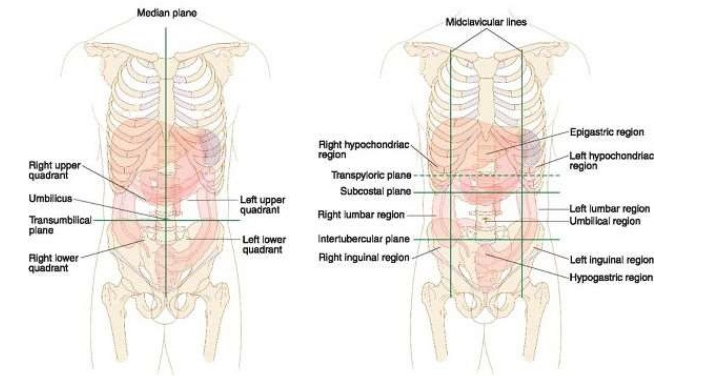 Ιστορικό
Οικογενειακό
Ατομικό
Επεμβάσεις
Κακώσεις
Παρούσα Νόσος
Συμπτώματα
Κοιλιακό άλγος
Έμετοι
Αιματέμεση και μέλαινα
Ερυγές
Αναγωγές
Λόξυγκας
Αίσθημα επιγαστρικού και οπισθοστερνικού καύσου
Αίσθημα πληρώσεως στομάχου
Βορβορυγμοί
Δυσκοιλιότητα
Διάρροια
Τεινεσμός
Κοιλιακό άλγος
Σπλαχνικός πόνος

Μετά από έντονες συσπάσεις, διατάσεις ή έλξεις σπλάχνων ή συνδέσμων τους και από χημικούς ερεθισμούς
Διεγείρονται οι σπλαχνικές αισθητικές απολήξεις
Συνήθως εν τω βάθει πόνος
Δεν εντοπίζεται σαφώς στη συγκεκριμένη περιοχή
Χωρίς σημεία περιτοναϊκού ερεθισμού
Συνηθέστερες μορφές οι κωλικοί
Σωματικός πόνος

Ερεθισμός νευρικών απολήξεων τοιχωματικού περιτοναίου
Μικροβιακά, χημικά, μηχανικά ερεθίσματα
Εντοπίζεται σαφώς στη συγκεκριμένη περιοχή
Με σημεία περιτοναϊκού ερεθισμού
Συνηθέστερη μορφή η περιτονίτιδα
Κοιλιακό άλγος
Εξεταζόμενοι χαρακτήρες του πόνου:

Τρόπος έναρξης
Ένταση και τύπος του πόνου
Εντόπιση, πιθανές επεκτάσεις και αντανακλάσεις
Συσχέτιση με τη λειτουργία του πεπτικού
Διάρκεια
Αντικειμενική εξέταση κοιλίας
Επισκόπηση
Ακρόαση
Επίκρουση
Ψηλάφηση
Επισκόπηση
Ύπτια θέση (αλλά και όρθια στάση ή/και κατά τη βάδιση)
Άπλετο φως
Αρχικά από απόσταση και μετά από δεξιά του αρρώστου
Έκθεση ασθενούς από θηλές μαστών έως γόνατα (βουβωνικές περιοχές!!)
Επισκόπηση
Γενική εμφάνιση

Δάκτυλα/Χέρια

 Πρόσωπο

Τράχηλο

 Θώρακα

 Κοιλία
Επισκόπηση
Ελέγχονται:
Κινήσεις κοιλιακών μυών κατά την αναπνοή
 σε ενδοκοιλιακή φλεγμονή
Μέγεθος/διαμόρφωση κοιλίας
Υγρό, αέρας, παχυσαρκία, εγκυμοσύνη, κ.α.
Συμμετρία κοιλίας
Εντοπισμένη/καθολική διάταση
Κατάσταση & χροιά δέρματος
Τυπικά Ευρήματα
Κοίλανση κοιλίας (σκαφοειδής)
Βατραχοειδής κοιλία
Έκκριμα ομφαλού
Ουλές
Επίφλεβα (απόφραξη άνω/κάτω κοιλης φλ., πυλαία υπέρταση)
Εκχυμώσεις
Ραβδώσεις δέρματος
Βατραχοειδής κοιλία
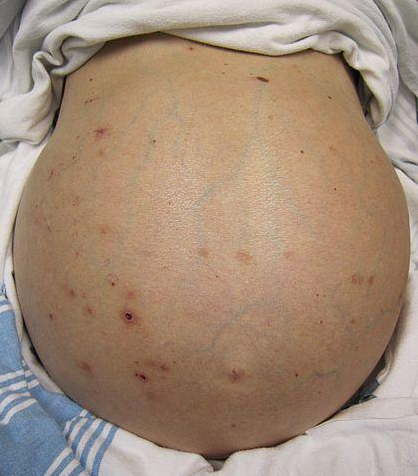 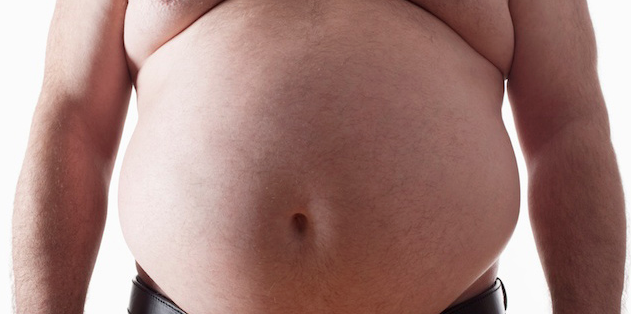 ✕
Χειρουργικές Ουλές
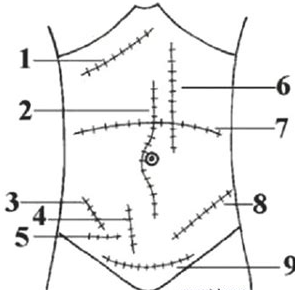 Απόφραξη άνω/κάτω κοίλης φλεβας
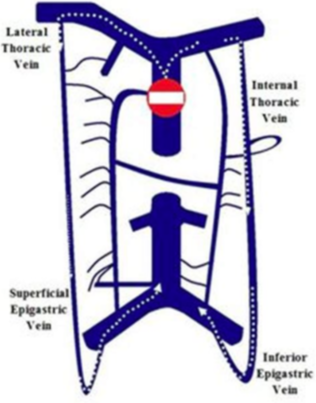 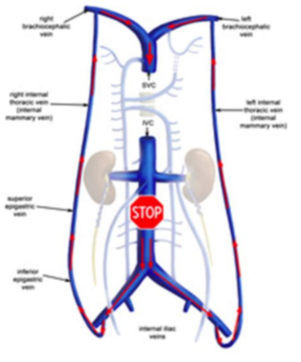 Πυλαία Υπέρταση
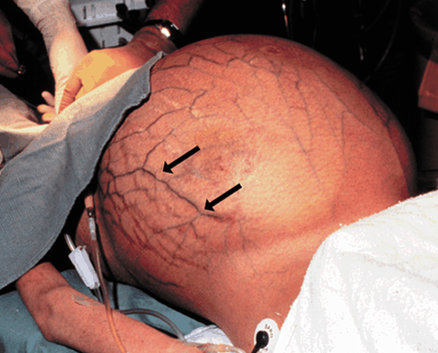 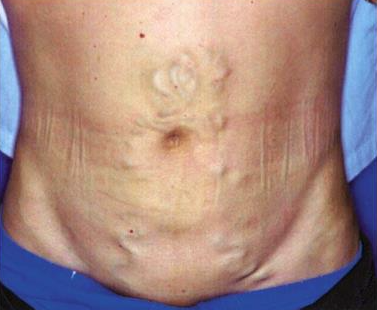 Εκχυμώσεις
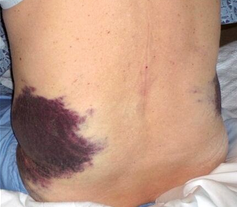 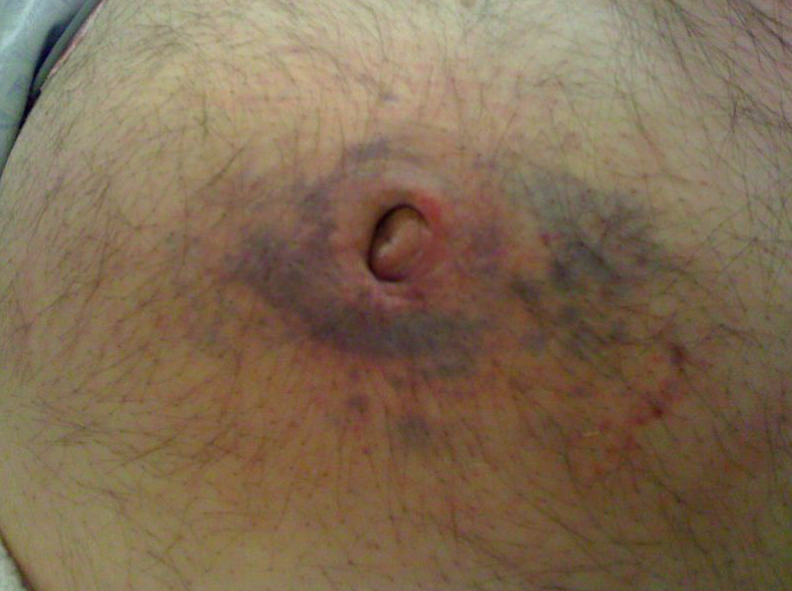 Ραβδώσεις δέρματος κοιλίας
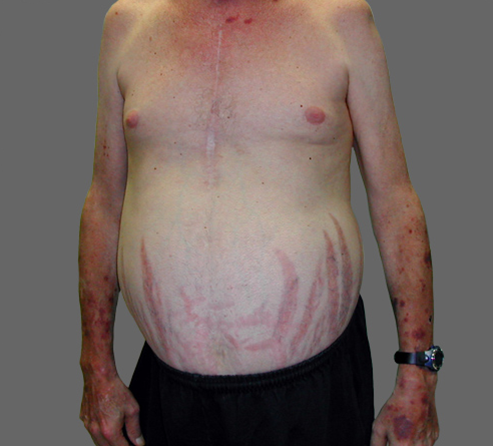 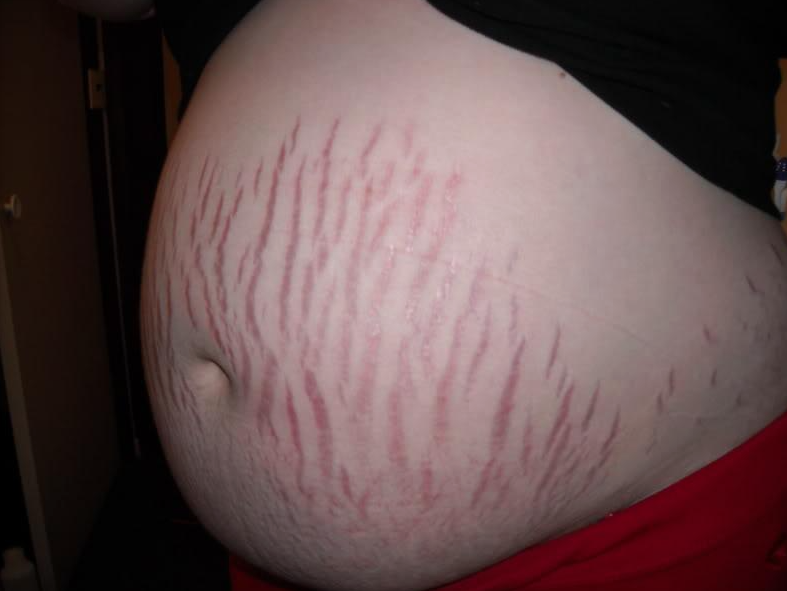 Ακρόαση
Αναζητούνται ήχοι που προκαλούνται από:
Κινητικότητα του εντέρου
Φυσήματα αρτηριών
Εντερικοί ήχοι
Ακούγονται εντονότερα στο κέντρο της κοιλίας και στο υπογάστριο (πηγή λεπτό έντερο)
Συχνότητα 3-12/λεπτό
Εντερική απόφραξη:

Βορβορυγμοί (εντονότεροι & συχνότεροι) 

Υγροί (λίμναση εντερικού περιεχομένου - ατελής απόφραξη) 

Οξείς υψηλής τάσεως & μεταλλικής απήχησης (πλήρης απόφραξη)

Παύση (παράλυση εντέρου)
Επίκρουση
Σκοπός:
Καθορισμός ορίων κοιλιακών σπλάχνων
Διευκρίνιση σύστασης διογκώσεων
Επίκρουση
Αμβλύς ήχος
Ήπαρ, σπλήνας, συμπαγείς διογκώσεις, υγρό (μετακινούμενη αμβλύτητα, σημείο αντιτυπίας), κ.α.
Τυμπανικός
Φυσιολογικά
Κατάργηση ηπατικής αμβλύτητας
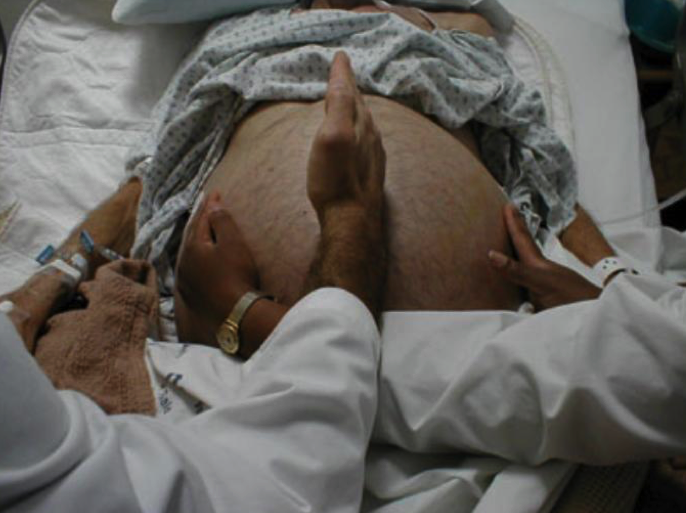 Ψηλάφηση
Η πιο σημαντική από όλες τις εξεταστικές μεθόδους της κοιλίας
Σε κατάλληλα θερμαινομένο χώρο
Σε ύπτια θέση, με ένα μαξιλάρι και τον ασθενή χαλαρό
Από το δεξιό πλάγιο του αρρώστου (! σπλήνας και αρ νεφρός)
Κοιτάζουμε τον ασθενή στο πρόσωπο!
Με την παλαμιαία επιφάνεια του δεξιού χεριού
Ξεκινά με ερώτηση εάν υπάρχει άλγος και από την περιοχή χωρίς ή με λιγότερη ευαισθησία
Ψηλάφηση
Σκοπός:
Μελέτη κατάστασης κοιλιακών τοιχωμάτων (μαλακά, σε μυϊκή άμυνα ή σύσπαση)
Αναζήτηση εντοπισμένης ή διάχυτης ευαισθησίας
Έλεγχο μεγέθους και σύσταση σπλάχνων
Αναζήτηση τυχόν ενδοκοιλιακών μαζών
Αναζήτηση περιτοναϊκού υγρού (μαζί με επίκρουση)
Ψηλάφηση
Ελέγχονται απαραιτήτως:

Ευένδοτα σημεία κοιλιακού τοιχώματος που μπορούν να αναπτυχθούν κήλες (λευκή γραμμή, ομφαλός, βουβωνικός πόρος, μηριαίος δακτύλιος, μετεγχειρητικές ουλές)

Εξωτερικά γεννητικά όργανα (πρωτοπαθείς όγκοι ή δευτεροπαθείς κοιλιακές διογκώσεις)
1. Κατάσταση κοιλιακών τοιχωμάτων
Φυσιολογικά η κοιλία είναι:
		 μαλακή, ελαστική & ανώδυνη

Χαλάρωση σε:
Πολύτοκες γυναίκες
Άτομα μεγάλης ηλικίας
Καχεκτικούς ασθενείς
Κατάσταση κοιλιακών τοιχωμάτων
Μυϊκή σύσπαση: 
Φαινόμενο αντανακλαστικό και ακούσιο
Δεν υποχωρεί κατά τις αναπνευστικές κινήσεις
Σε φλεγμονές περιτοναϊκής κοιλότητας (εντοπισμένες ή διάχυτες-σανιδώδης σύσπαση)

Μυϊκή άμυνα (guarding):
Εκούσια σύσπαση ιδίως σε ψηλάφηση επώδυνων περιοχών
2. Εντοπισμένη ή διάχυτη ευαισθησία
Αρχίζει μακριά από την πάσχουσα περιοχή και τελειώνει σε αυτήν

Αρχικώς ήπια επιπολής  ψηλάφηση και στη συνέχεια ισχυρή εν τω βάθει
Μορφές κοιλιακής ευαισθησίας
Πόνος μετά από πίεση
	-Φλεγμονή κοιλιακού τοιχώματος, περιτοναίου ή 	σπλάχνου
Παλίνδρομη ευαισθησία (σημείο Blumberg)
Σημείο Rovsing
Σημείο Murphy
Σημείο Boas
Σημείο Blumberg
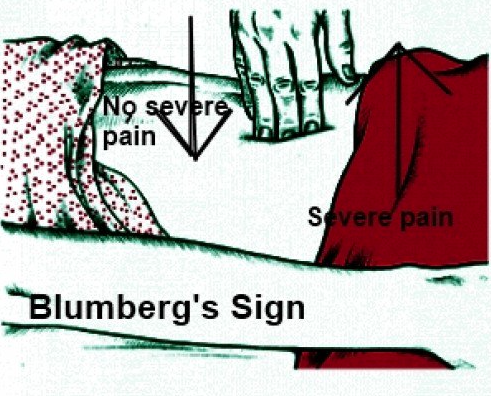 Σημείο Rovsing
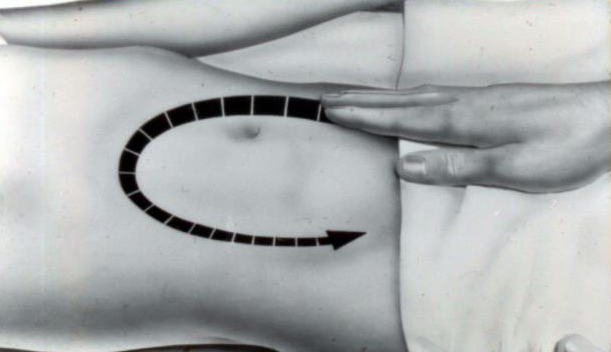 Ψηλαφητή χοληδόχος κύστησημείο Murphy & σημείο Courvoisier
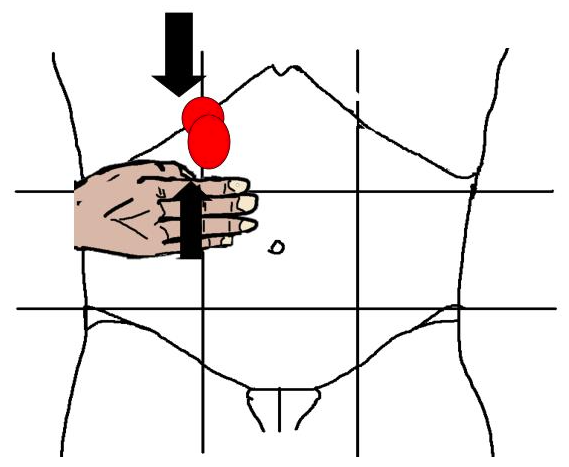 3. Έλεγχος μεγέθους και σύστασης σπλάχνων
Φυσιολογικά κανένα από τα συμπαγή ή κοίλα σπλάχνα δεν ψηλαφείται
(≠ ήπαρ στα παιδιά και σε λεπτόσωμα άτομα με μαλακά τοιχώματα)
Ήπαρ
Κυρίως ψηλαφητό όταν διογκωθεί (εντοπισμένα ή διάχυτα)
Αλλά και σε “πίεση” εκ των άνω (εμφύσημα, υποδιαφραγματικό απόστημα, κύφωση, καρδιακή ανεπάρκεια)
Σε περίπτωση διόγκωσης, πρέπει να αναζητείται και διόγκωση του σπλήνα, ίκτερος, κλπ
Προσοχή στο λοβό του Riedel
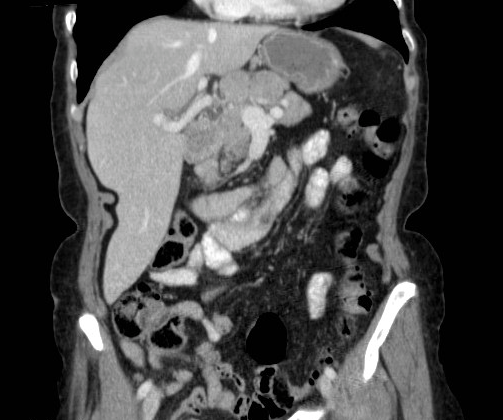 Σπλήνας
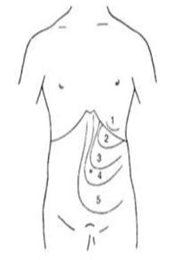 Ψηλαφητός όταν x2-3
Σε μεγάλες διογκώσεις μπορεί να φτάσει μέχρι ηβική σύμφηση ή ΔΛΒ
Σπλήνας
Ψηλάφηση καλύτερα με τα δύο χέρια
Η ψηλάφηση αρχίζει από το ΔΛΒ
Αναγνώρηση της σπληνικής εντομής
Αδυναμία χεριού να παρεμβληθεί μεταξύ σπληνός και πλευρικού τόξου
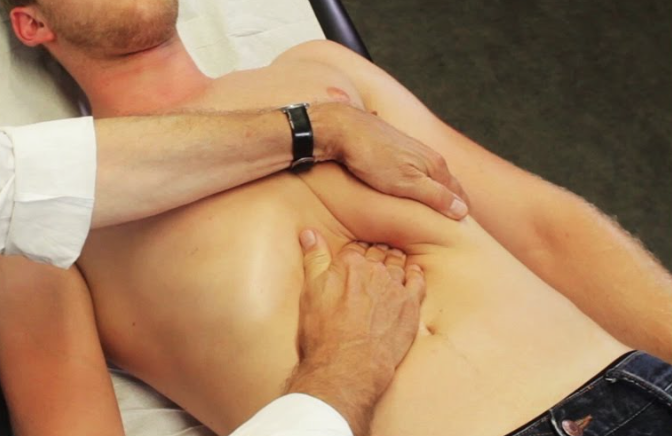 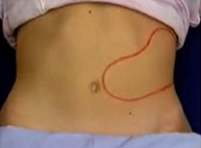 Ψηλάφηση Σπληνός
Δ/Δ από ενδοκοιλιακούς ή οπισθοπεριτοναϊκούς όγκους

Το χέρι δεν μπορεί να μπεί κάτω από το πλευρικό τόξο
Παρακολουθεί τις αναπνευστικές κινήσεις με επέκταση προς ΔΛΒ
Έχει οξύ χείλος και εντομή
Η επίκρουση αποδίδει αμβλύ ήχο
Χωρίς σημείο αντιτυπίας (≠ νεφρική αντιτυπία)
Μη ψηλαφητό άνω όριο (≠ νεφρό)
Άλλα όργανα
Στόμαχος (παφλασμός και περισταλτικό κύμα από Αρ σε Δε σε πυλωρική στένωση)
Μήτρα (ψηλαφάται από τον 3ο μήνα της κύησης)
Αορτή (μπορεί να ψηλαφηθεί σε ισχνά άτομα)
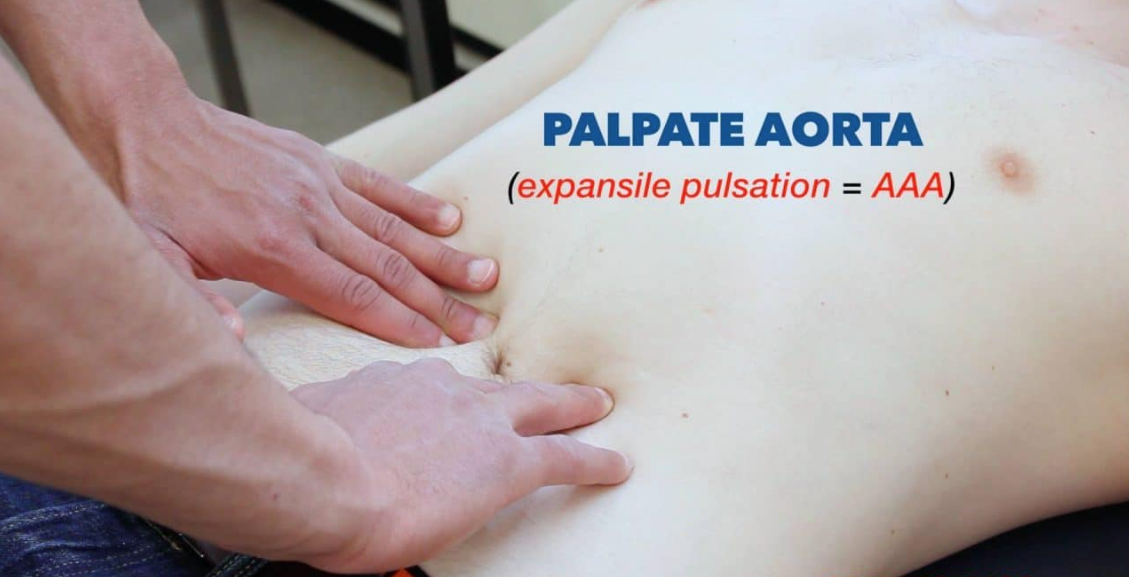 4. Ενδοκοιλιακές Μάζες
Η ανεύρεση οποιασδήποτε διόγκωσης είναι παθολογική 
	(! Σε διατεταμένη ουροδόχο κύστη, 	εγκυμονούσα μήτρα, συσπασμένο ορθό 	κοιλιακό, κόπρανα παχέος)
Χαρακτήρες ενδοκοιλιακής μάζας
Εντόπιση
Μέγεθος
Σχήμα
Ύπαρξη ευαισθησίας
Κινητικότητα κατά την ψηλάφηση και τις αναπνευστικές κινήσεις
Εντόπιση μάζας
Ειδικά σημεία που θέλουν προσοχή:

Μέσα στο κοιλιακό τοίχωμα (εξακολουθούν να 	ψηλαφούνται 	με ανύψωση κεφαλής), 	
    ενδοκοιλιακά 		
    οπισθοπεριτοναϊκά(γενικά δεν μετακινούνται κατά την 	ψηλάφηση και αναπνευστικές κινήσεις -  εξαίρεση οι 	διογκώσεις 	νεφρών όταν δεν διηθούν γύρο χώρο)

Σε ποιο τεταρτημόριο αντιστοιχεί και το όργανο από το οποίο προέρχεται
Ευχαριστώ